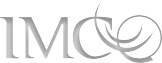 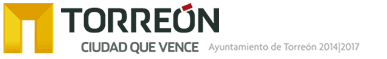 Índice de Información Presupuestal Municipal 2016

2.- Presupuesto de Egresos Disponible en pagina de internet/boletín/gaceta oficila estatal o gaceta oficial municipal.
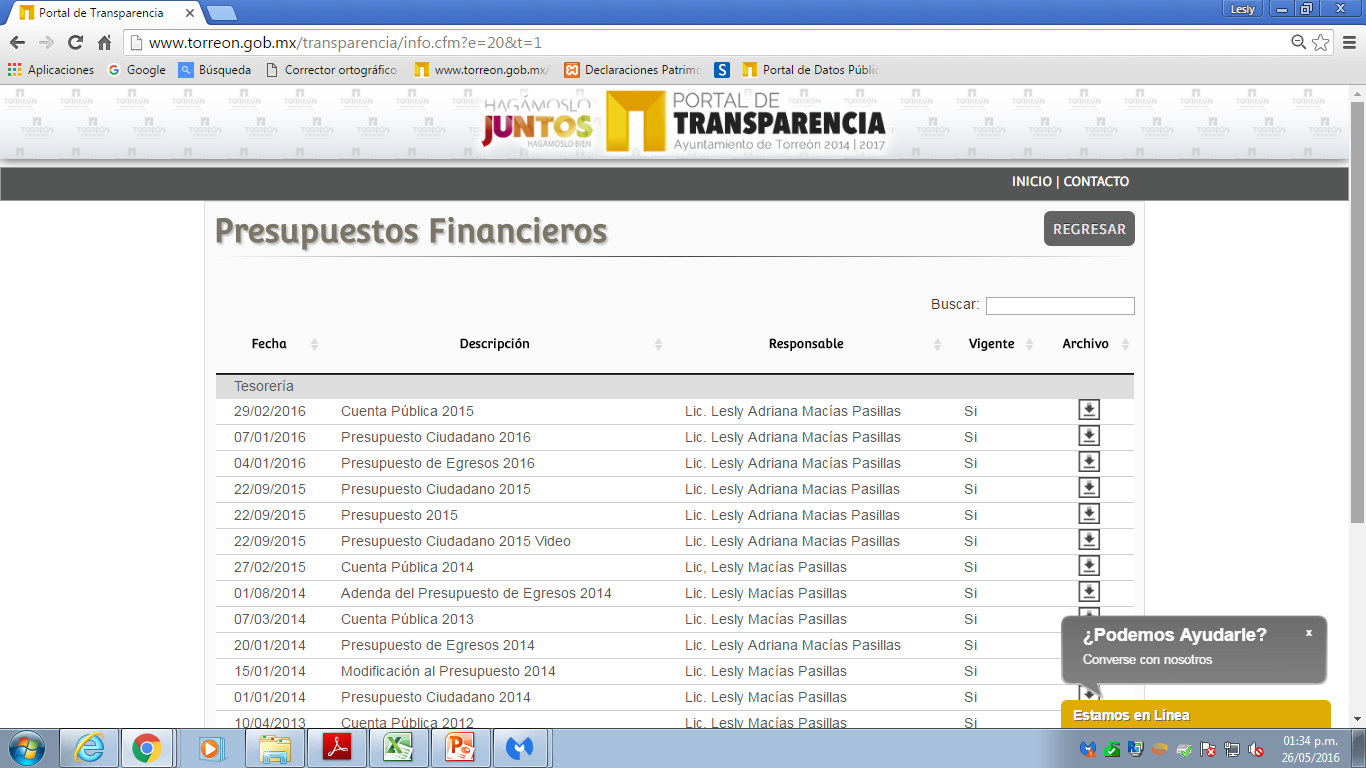